Rituels 
Période 4 
CM1
Lundi 8 mars 2021
Mathématiques
Education morale et civique
C’est quoi le harcèlement?
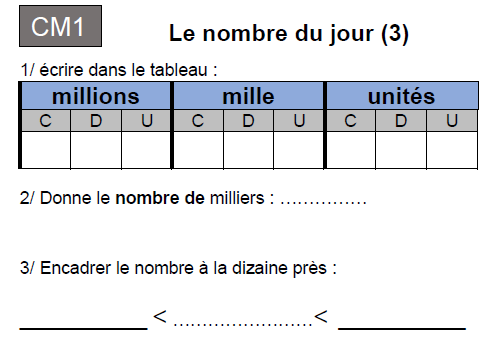 Etude de la langue – Grammaire
Ajoute le signe de ponctuation manquant:
Les chiens sont des animaux domestiques
Comment vas-tu après ce week end
C’est le sportif préféré des français
Ne touche pas à cela, c’est dangereux
Jogging d’écriture 
Une gentille jeune fille vend des jonquilles devant l’école. Elle t’en offre une. Que fais-tu?
Mardi 9 mars 2021
Etude de la langue – Grammaire
Mathématiques
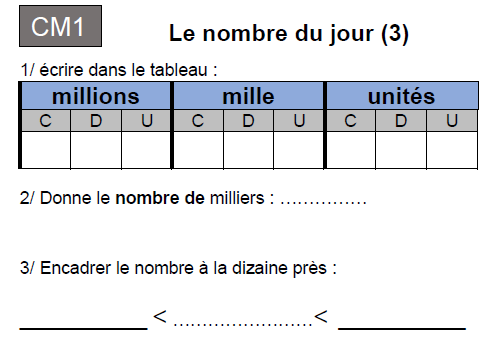 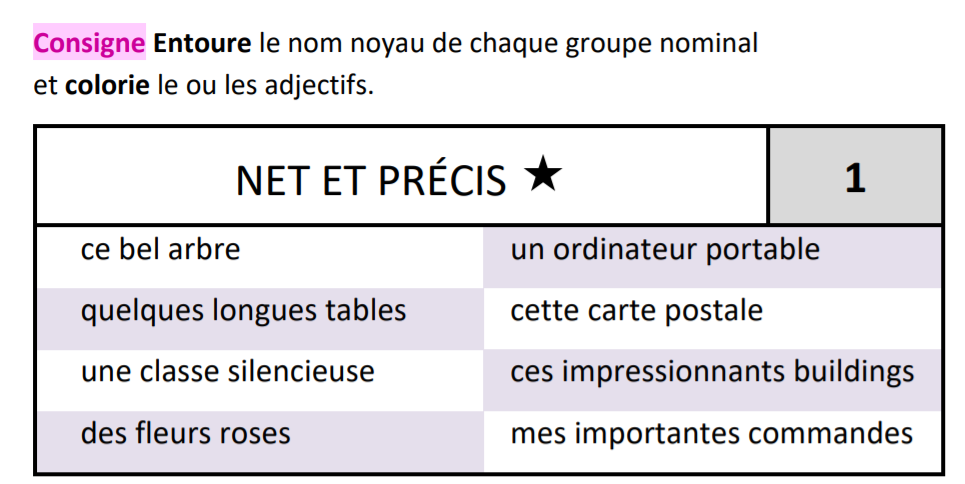 The wizard of Oz
Nice to meet you
Jogging d’écriture 
Raconte le moment où tu as été le plus heureux dans ta vie.
Jeudi 11 mars 2021
Mathématiques
Etude de la langue – Ecriture
Technique de copie
Enoncé du mot difficile
Affichage 20 secondes
Cacher l’énoncé
Attendre 10 secondes puis copier le mot
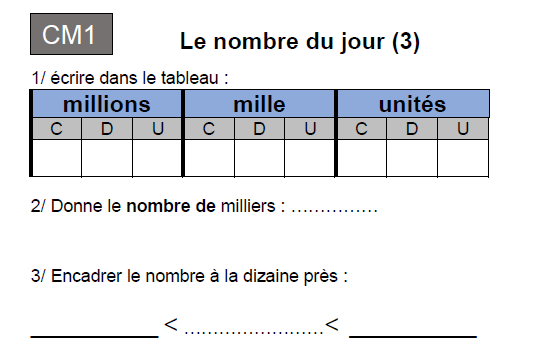 Jogging d’écriture 
Raconte ce que ton père ou ce que ta mère t’a dit ce matin avant d’aller à l’école.
Arts 
Je joue des percussions
Vendredi 12 mars 2021
Mathématiques 
Donne le triple des nombres suivants: 
15 – 25 – 50 - 150
Etude de la langue – Conjuguer 
Conjugue les phrases suivantes à l’imparfait:
Les élèves réussissent.
La maîtresse les félicite. 
Tous les élèves s’entraînent.
La famille tout écran 
J’en ai marre des cyberharceleurs
Jogging d’écriture 
Raconte un moment où tu as été triste.
Lundi 15 mars 2021
Mathématiques 
Additionne :
5 + 3,1
8 + 5,5
12 + 2,3
6 + 8,9
Etude de la langue – Vocabulaire
Classe dans l’ordre alphabétique:
Terrain – terrier – terrienne – territoire – terreau
Education morale et civique 
Stop au silence!
Jogging d’écriture 
Décris la maîtresse et son caractère.
Mardi 16 mars 2021
Etude de la langue – Grammaire
Mathématiques 
Effectue les conversions de durée suivantes:

75 minutes en heures et minutes
90 minutes en heures et minutes
84 secondes en minutes et secondes
120 secondes en minutes et secondes
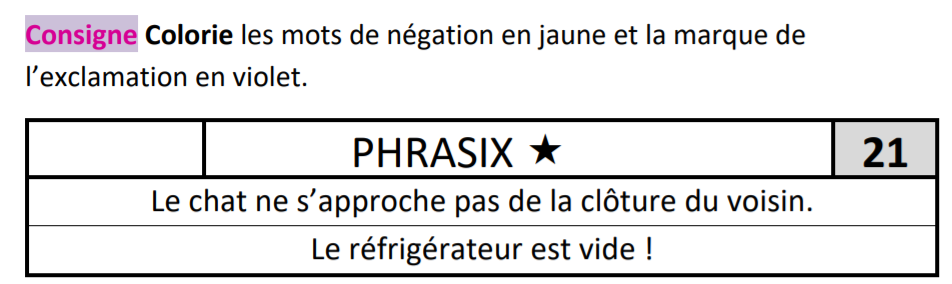 The tortoise and the hare 
Good morning
Jogging d’écriture 
Tu fais du vélo mais la roue crève, que fais-tu?
Jeudi 18 mars 2021
Mathématiques 
Effectue les conversions de contenance suivantes:
5 L en cL et en mL
8L en cL et en mL
Etude de la langue – Grammaire 
Diaporama: La fonction des groupes de mots (cf S1)
Jogging d’écriture 
Décris le jardin de tes rêves
Arts 
Je joue du violoncelle
Vendredi 19 mars 2021
Etude de la langue – Grammaire 
Diaporama Préfixe – radical – suffixe (Cf S2)
Mathématiques 
Trace à main levée: un triangle rectangle, un triangle équilatéral, un carré
La famille tout écran 
Je dois protéger ma vie privée
Jogging d’écriture 
Tu décides de partir pour un long voyage. Où pars-tu? Que fais-tu?
Lundi 22 mars 2021
Mathématiques
Etude de la langue – Vocabulaire 
Range les mots suivants dans l’ordre alphabétique:
Arbre – arbuste – arboricole - arboré
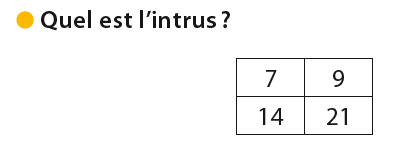 Education morale et civique 
Non à l’exclusion
Jogging d’écriture 
Tu décides de faire un gâteau. Que fais-tu?
Mardi 23 mars 2021
Mathématiques
Chronomaths 7
Etude de la langue – Grammaire 
Mini fichier Détermino
Peter Pan 
How old are you?
Jogging d’écriture 
Un génie te propose de faire trois vœux.
Jeudi 25 mars 2021
Mathématiques
Dictée de nombres décimaux
Etude de la langue – Conjugaison  
Remplace La directrice par « La directrice et moi » dans la phrase suivante: 
La directrice est allée à la cantine.
Arts
Je joue du violon
Jogging d’écriture 
Décris ton lit.
Vendredi 26 mars 2021
Etude de la langue – Vocabulaire 
Diaporama Homonymes (S3)
Mathématiques 
Convertis 3000 ml en L
Convertis 550 cl en L
La famille tout écran 
J’ai effacé mon pire cauchemar
Jogging d’écriture 
Une sportive porte une jupe verte et un tee-shirt long violet. Comment est habillé son équipier?
Lundi 29 mars 2021
Mathématiques
 
Calcule 25:4 
              75:3
Etude de la langue – Ecriture
Technique de copie
Enoncé du mot difficile
Affichage 20 secondes
Cacher l’énoncé
Attendre 10 secondes puis copier le mot
Education morale et civique 
Ce n’est pas drôle…
Jogging d’écriture 
Ecris la recette pour être fort en français.
Mardi 30 mars 2021
Etude de la langue – Orthographe 
Trouve pour chaque mot, deux ou trois autres mots du même champs sémantique
Repas
Coiffure 
Jardinage
Mathématiques
Calcule 11x3 ; 11x8 ; 11x5
Hansel & Gretel
How many cakes?
Jogging d’écriture 
Le papy de Lisa propose de repeindre la cabane du jardin pour la rendre plus belle. Décris-la une fois qu’elle est repeinte.
Jeudi 1er avril 2021
Etude de la langue – Grammaire 
Remplace musique par chansons

J’adore cette musique gaie et entraînante.
Mathématiques
Trouve le ou les multiples de 25
Arts 
Je joue du tuba
Jogging d’écriture 
Raconte ton meilleur poisson d’avril.
Vendredi 2 avril 2021
Etude de la langue – Conjugaison
Conjugue les phrases au temps indiqué:
Le vent souffle tellement fort que les fleurs de cerisiers tombent au sol. (Imparfait)
Nous regardons souvent par la fenêtre pour voir si mamie arrive enfin. (Imparfait)
Mathématiques
Dictée de nombres décimaux sous la forme 2,4 = 2 + 4/10
La famille tout écran 
Mes enfants sont surdoués
Jogging d’écriture 
Lucie est grande et gentille, son frère est tout le contraire. Raconte.
Lundi 5 avril 2021
Education morale et civique 
Mauvaise influence
Mathématiques 
Trouve un ordre de grandeur de 59x6
Jogging d’écriture 
Décris toute la famille de Félix le chat.
Etude de la langue – Conjugaison
Conjugue les phrases au temps indiqué:
 Tu renverses la tasse parce que vous rentrez en courant dans le salon. (Passé composé)
L’infirmière déposera les analyses de sang au laboratoire et le patient aura les résultats dans la journée. (Passé composé)
Mardi 6 avril 2021
Mathématiques 
Dessine à main levée: un segment, une droite, un carré, un losange et les différents triangles
Jogging d’écriture
Imagine la potion pour être le plus fort en maths.
Etude de la langue – Grammaire 
Trouve la fonction du groupe souligné

Cette housse de couette est beaucoup trop grande pour mon lit. 
Le chat a déposé cette souris devant la porte de la cuisine cette nuit. 
Le gendarme lui a rappelé l’obligation de porter un casque en vélo.
Peter Pan 
Do you have?
Jeudi 8 avril 2021
Etude de la langue – Orthographe
Diaporama Homonymes (S5)
Mathématiques 
Fiche QCM Calcul mental
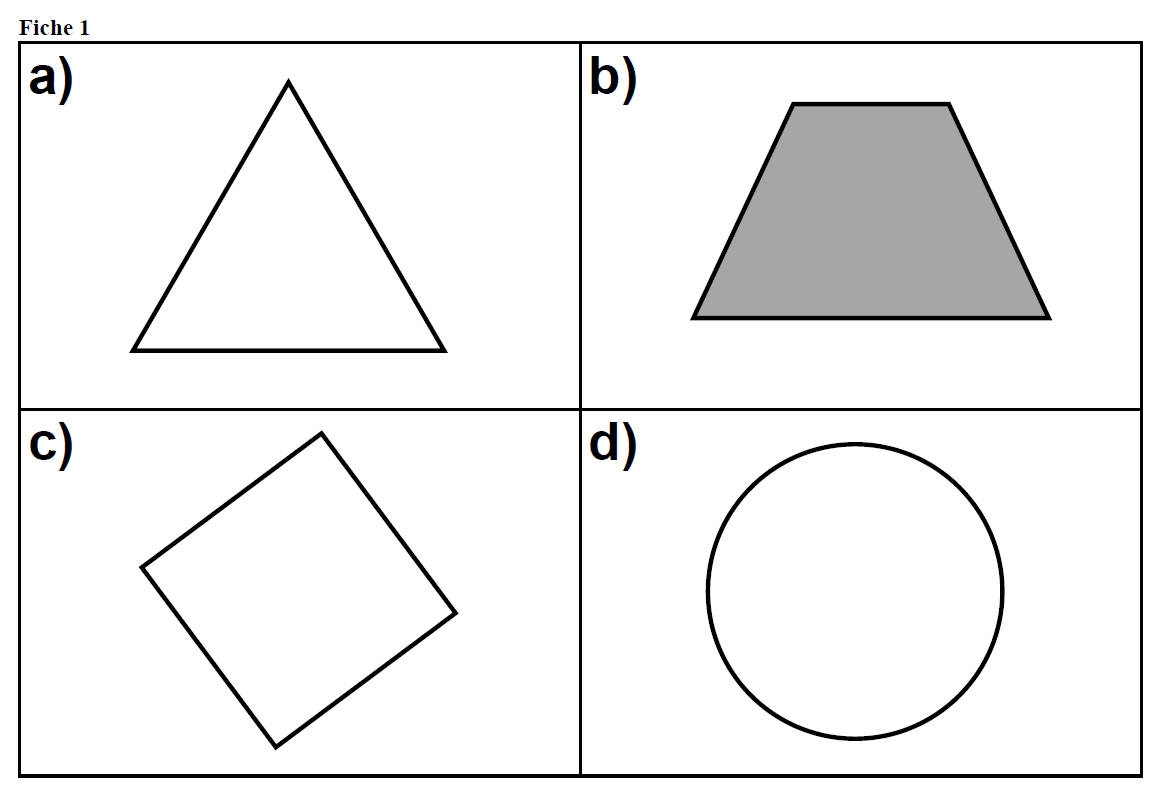 Arts
Je joue de la trompette
Jogging d’écriture 
Tu es un oiseau. Que ressens-tu quand tu voles?
Vendredi 9 avril 2021
Mathématiques 
Ecris les fractions décimales sous la forme de nombres décimaux
Ex: 23/10 = 2,3
56/10 =
67/10=
39/10=
Etude de la langue – Grammaire
Diaporama hyperonymes (S5)
La famille tout écran 
Mon beau père, ma mère, mon père et moi
Jogging d’écriture 
Décris la fleur de tes rêves.
Lundi 12 avril 2021
Mathématiques
Compare les décimaux suivants: 
3,1 ; 5,6 ; 9,6
Etude de la langue – Vocabulaire
Classe ces mots dans l’ordre alphabétique

Indice – Indemne – Indien – Indécis – Indifférent - Index
Jogging d’écriture 
.
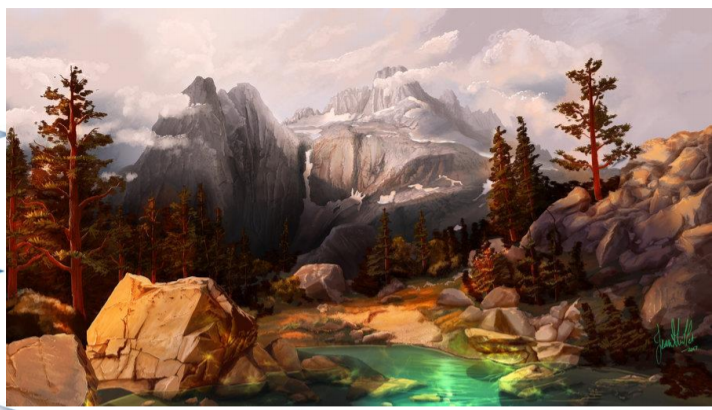 Education morale et civique 
Internet et pas net…
Mardi 13 avril 2021
Mathématiques
Additionne:
6,6 + 13
7,4 + 9
8,6 + 15
Jogging d’écriture 
Invente une histoire en t’inspirant de l’image suivante.
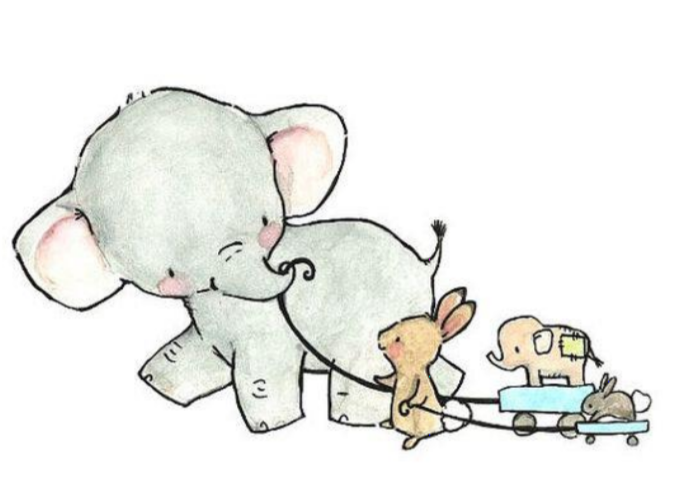 Etude de la langue – Vocabulaire
Pour chaque mot, trouve deux ou trois mots du même champs sémantique: 
Ferme
Chirurgien 
Voiture
Little Red Riding Hood 
Where are you?
Jeudi 15 avril 2021
Mathématiques
Découverte du jeu « Jeu dépasse pas 1 »
Jogging d’écriture 
Story dés
Arts visuels 
Je joue du trombone
Etude de la langue – Conjugaison
Conjugue les phrases au temps indiqué:
Les deux chats regardent le poisson qui tourne dans son bocal. (Imparfait)
Vous arrivez toujours à me faire rire, même quand je suis triste. (Imparfait)
Vendredi 16 avril 2021
Mathématiques
Dictée de grands nombres
La famille tout écran 
J’en peux plus des conspirationnistes
Etude de la langue – Grammaire
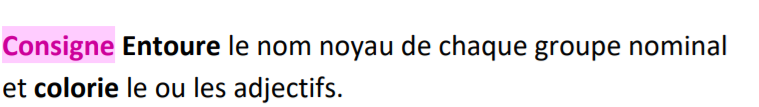 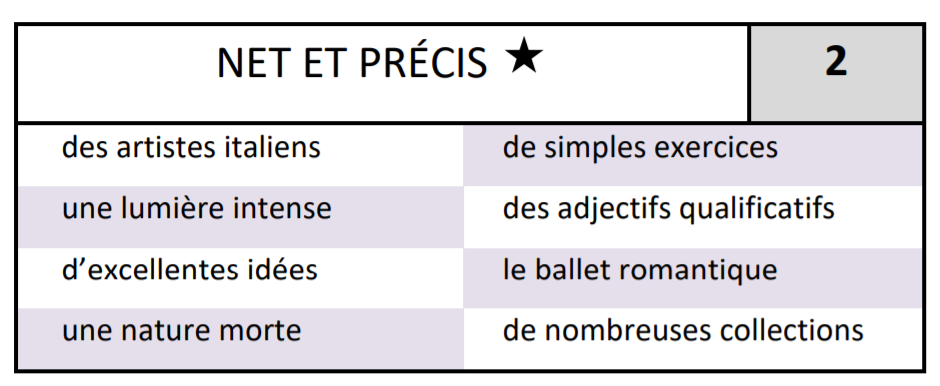 Jogging d’écriture 
Story dés
Lundi 19 avril 2021
Mathématiques
Chronomaths 8
Education morale et civique 
Des apparences trompeuses
Etude de la langue – Conjugaison
Conjugue les phrases au temps indiqué:
Tu changes la roue de la voiture car le pneu est à plat. (Passé composé / Imparfait)
Je rangerai mes photos dans cet album puis je le décorerai avec des messages de mes amis. (Passé composé)
Jogging d’écriture 
Story dés
Mardi 20 avril 2021
Mathématique
Multiplie 24 X11
                36 X 11
The hungry caterpillar 
What day is it?
Etude de la langue – Grammaire
Remplace tresse par couettes: 
Ce matin, la tresse de Manon est attachée par un élastique rouge.
Jogging d’écriture 
Story dés
Jeudi 22 avril 2021
Mathématiques
Etude de la langue – Vocabulaire
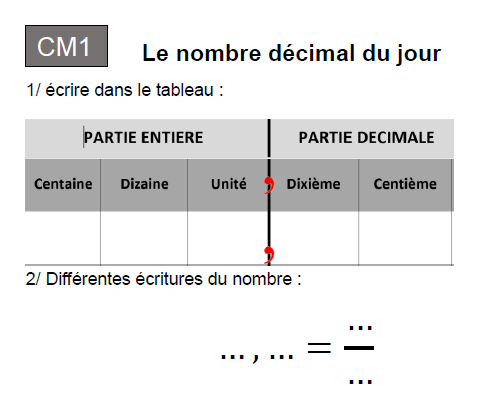 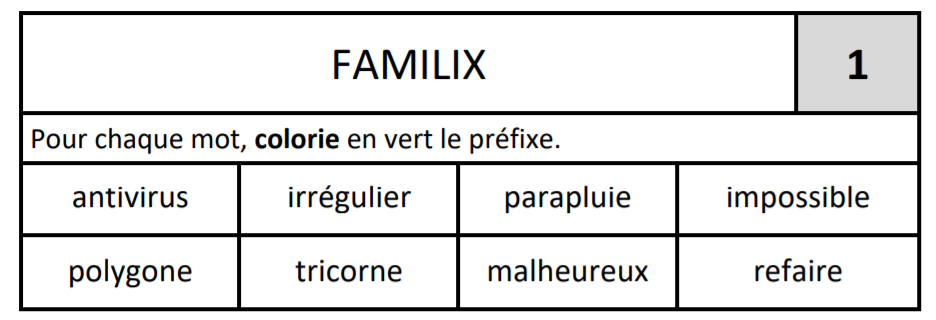 Arts 
Je joue des timbales
Jogging d’écriture 
Story dés
Vendredi 23 avril 2021
Mathématiques
Etude de la langue – Vocabulaire
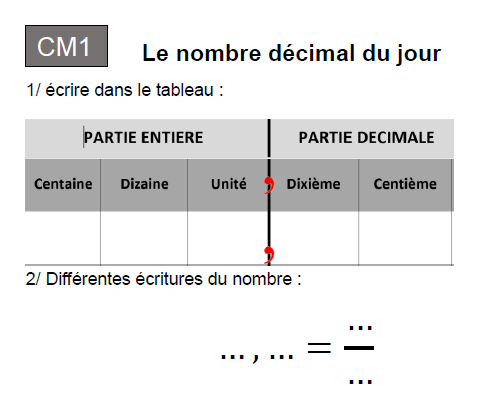 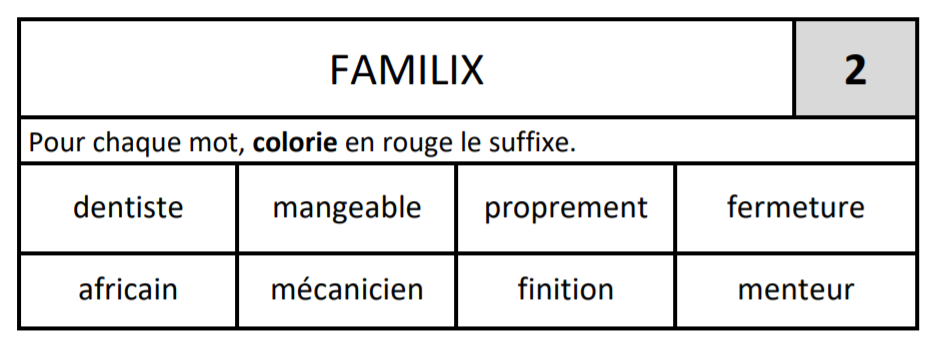 La famille tout écran
Je détoxe mes parents
Jogging d’écriture 
Comment imagines-tu les vacances à venir?